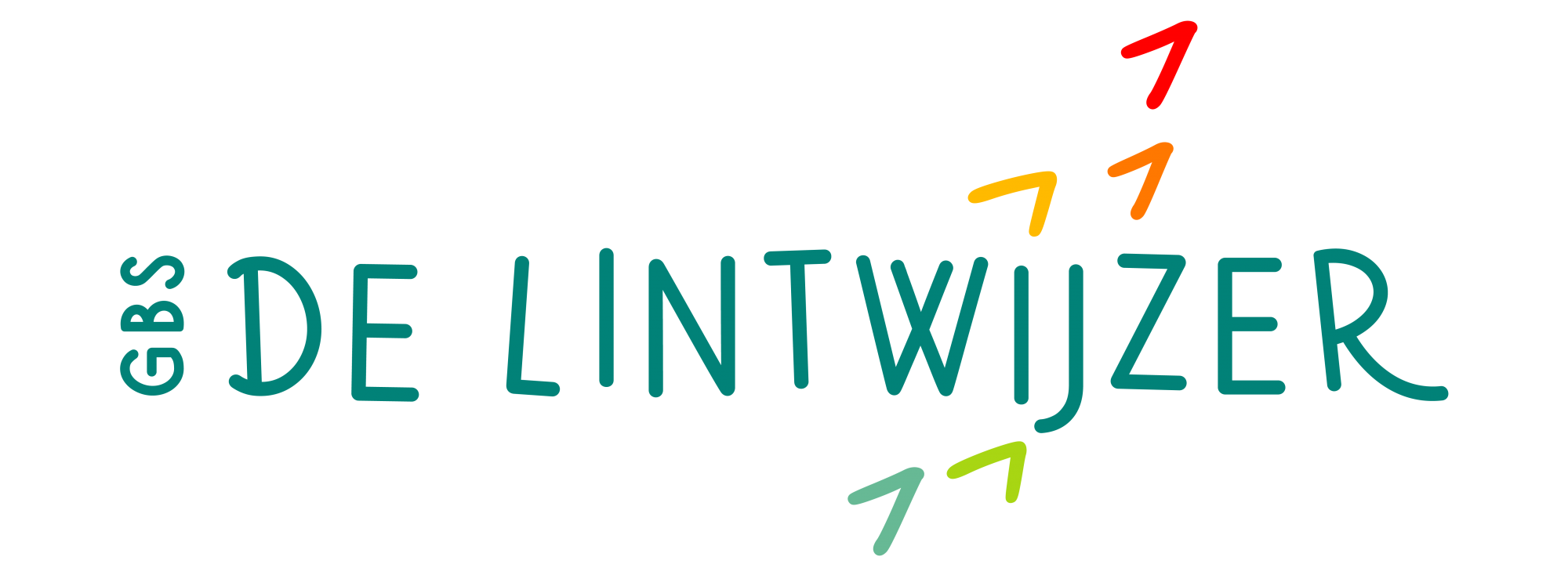 Zorgbeleid
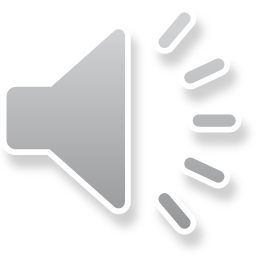 INHOUD
Visie op kwaliteitsvolle leerlingbegeleiding 
Zorgbeleid
Fase 0 = brede basiszorg
Fase 1 = verhoogde zorg
Fase 2 = uitbreiding van de zorg
Fase3 = individueel aangepast curriculum
Bij wie kunnen jullie, ouders, terecht?
Vragen over het zorgbeleid?
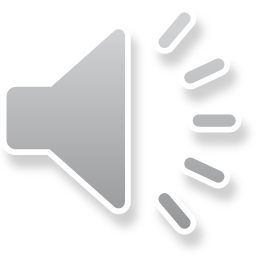 VISIE OP KWALITEITSVOLLE LEERLINGBEGELEIDING
Geïnspireerd op het pedagogisch project
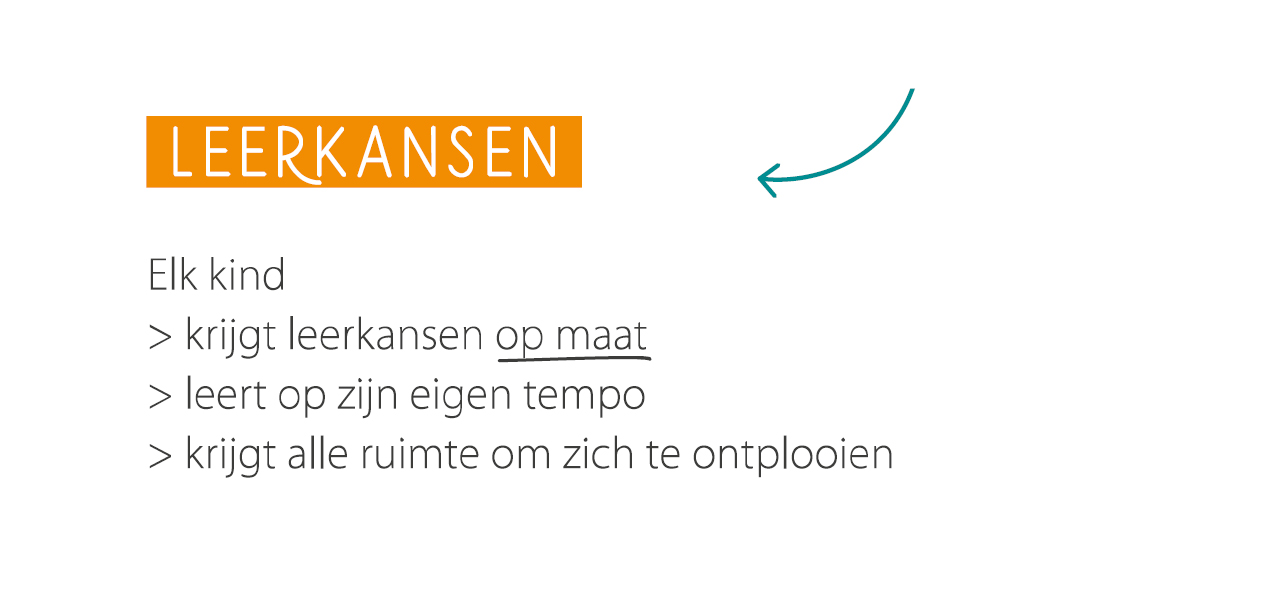 Maximale mogelijkheden voor elk kind
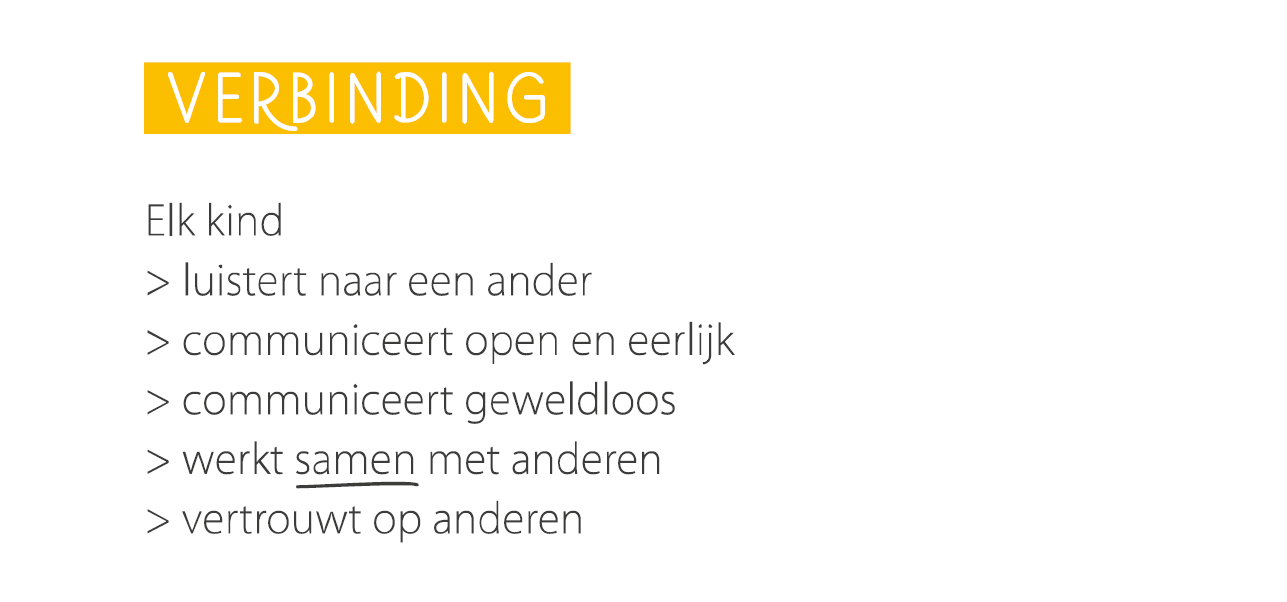 Welbevinden staat centraal
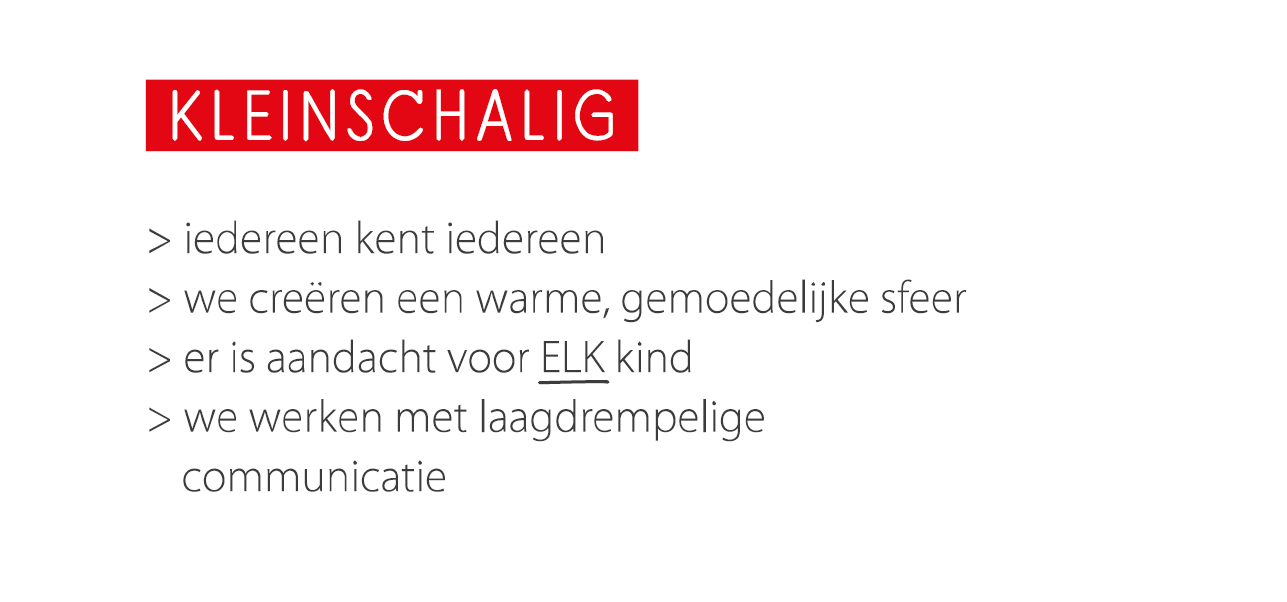 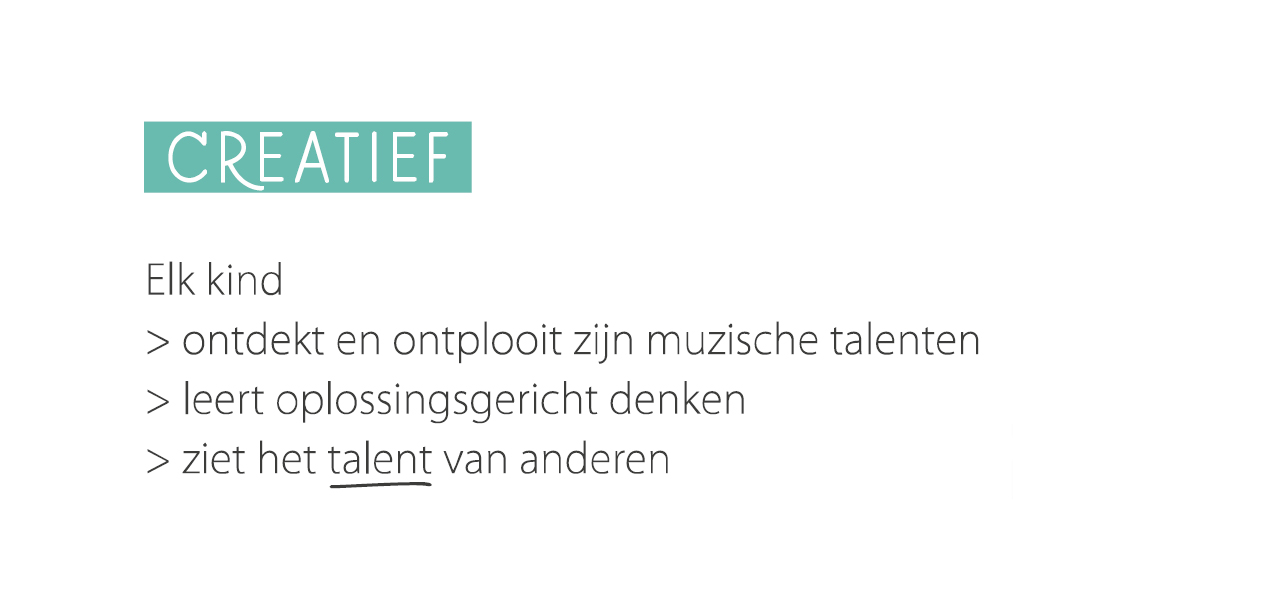 Zorgen voor elkaar
oplossingsgericht denken & ontwikkelen van talenten
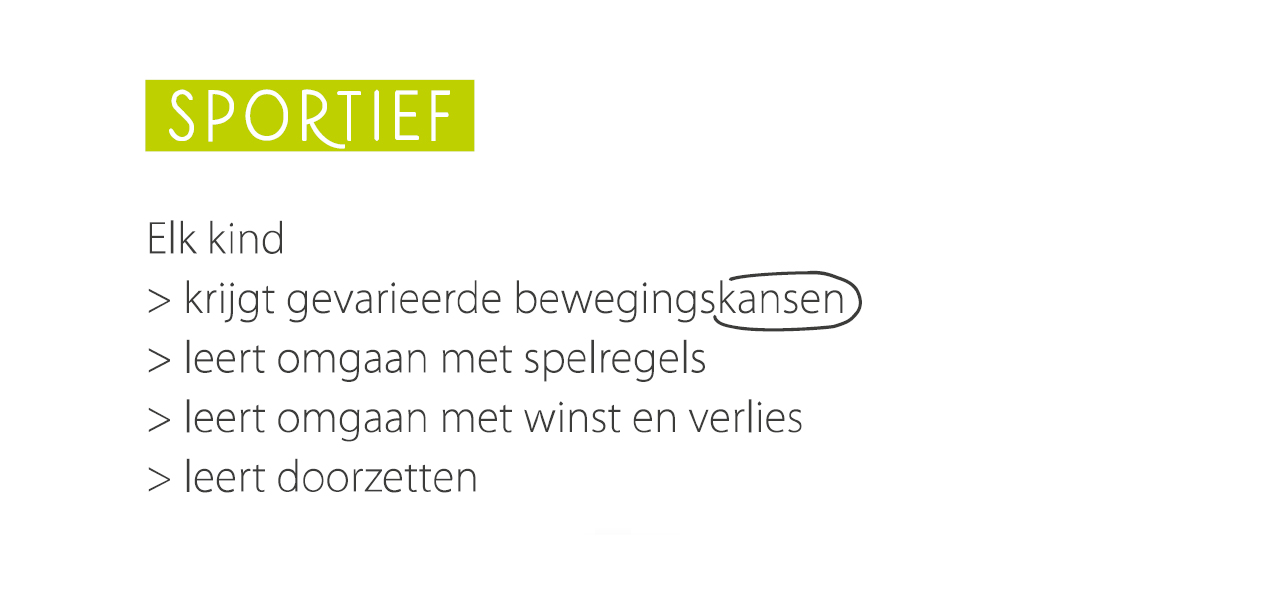 Sportieve kijk & houding
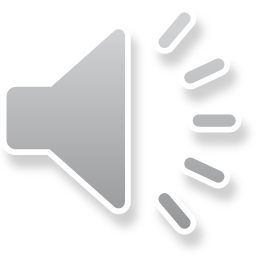 ZORGBELEID
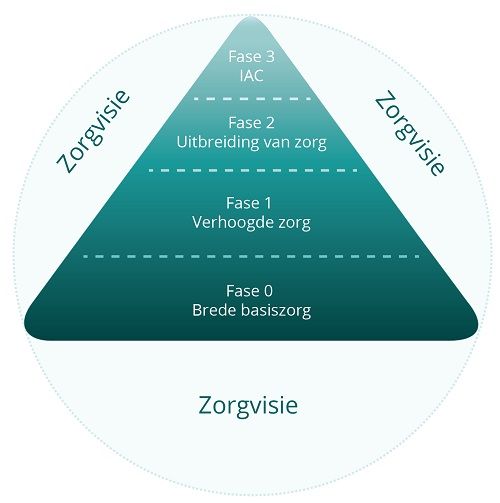 Regie = het CLB
Regie = de zorgcoördinator
Regie = de leerkracht
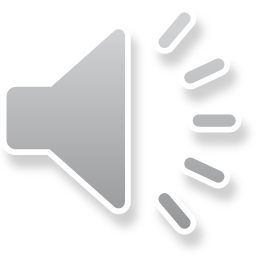 FASE 0: BREDE BASISZORG
BASISHOUDING VAN DE LEERKRACHT: positief klasklimaat

OMGAAN MET VERSCHILLEN TUSSEN LEERLINGEN: differentiatie

KWALITEIT VAN INSTRUCTIE EN BEGELEIDING: degelijke instructie

GOED KLASMANAGEMENT: organisatie van de klas in tijd en ruimte

DE SAMENHANG TUSSEN SCHOOL -EN KLASNIVEAU: schoolafspraken
De ontwikkeling van jullie kind wordt besproken tijdens het oudercontact.
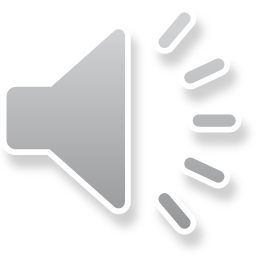 Werken aan welbevinden
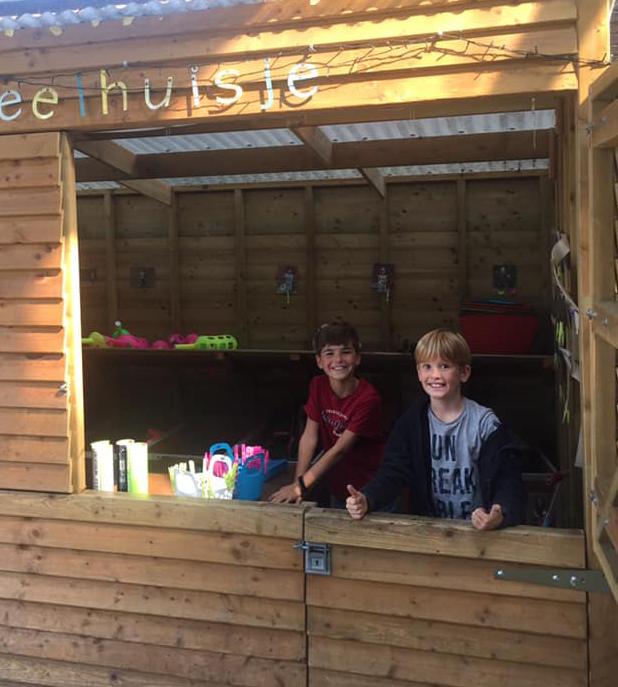 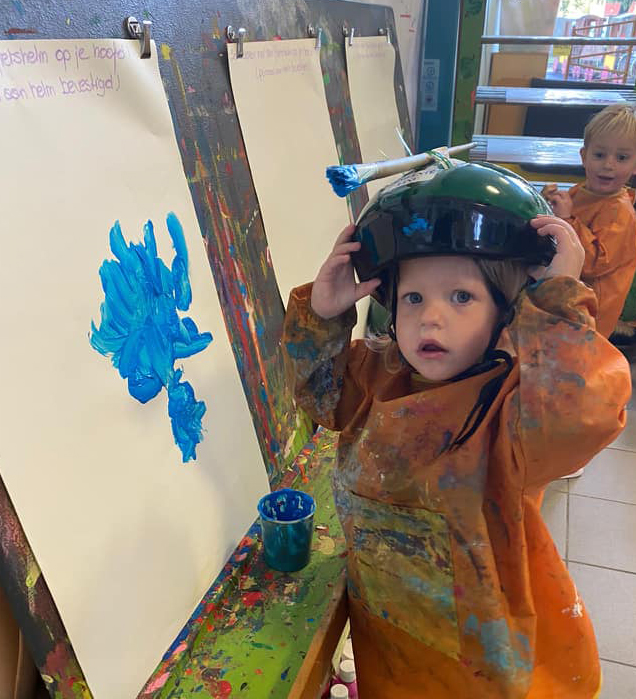 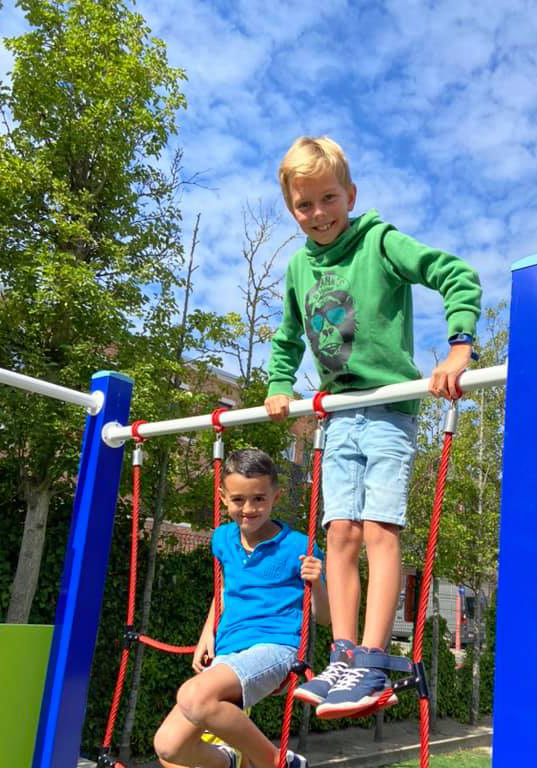 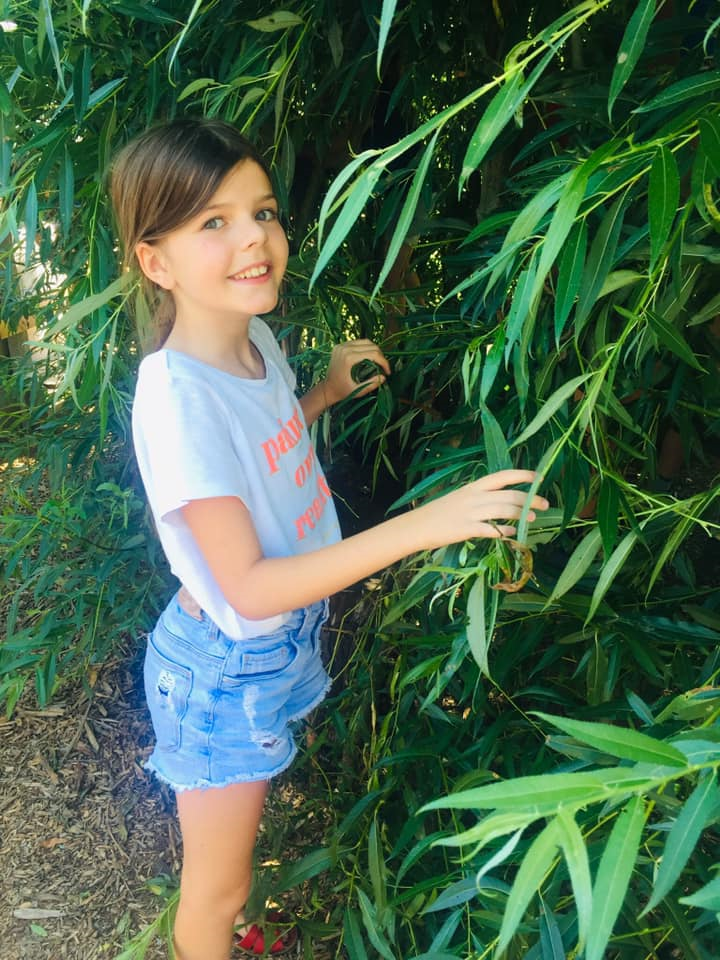 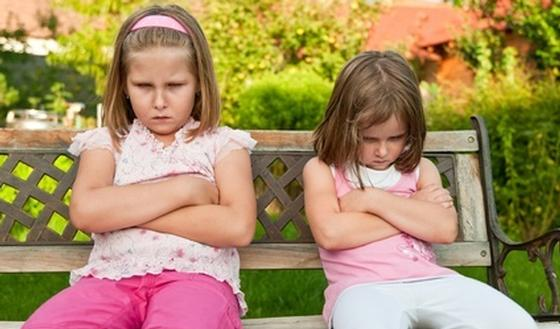 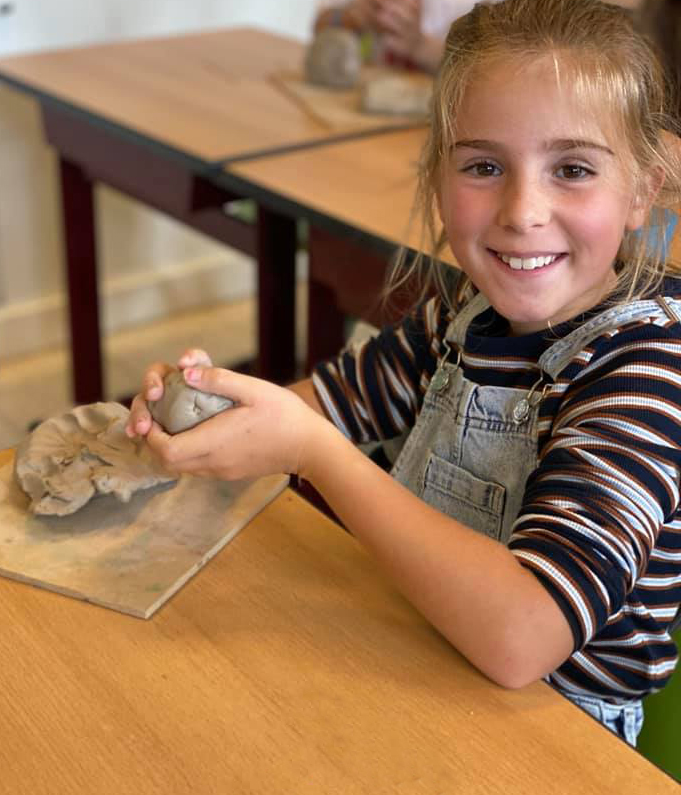 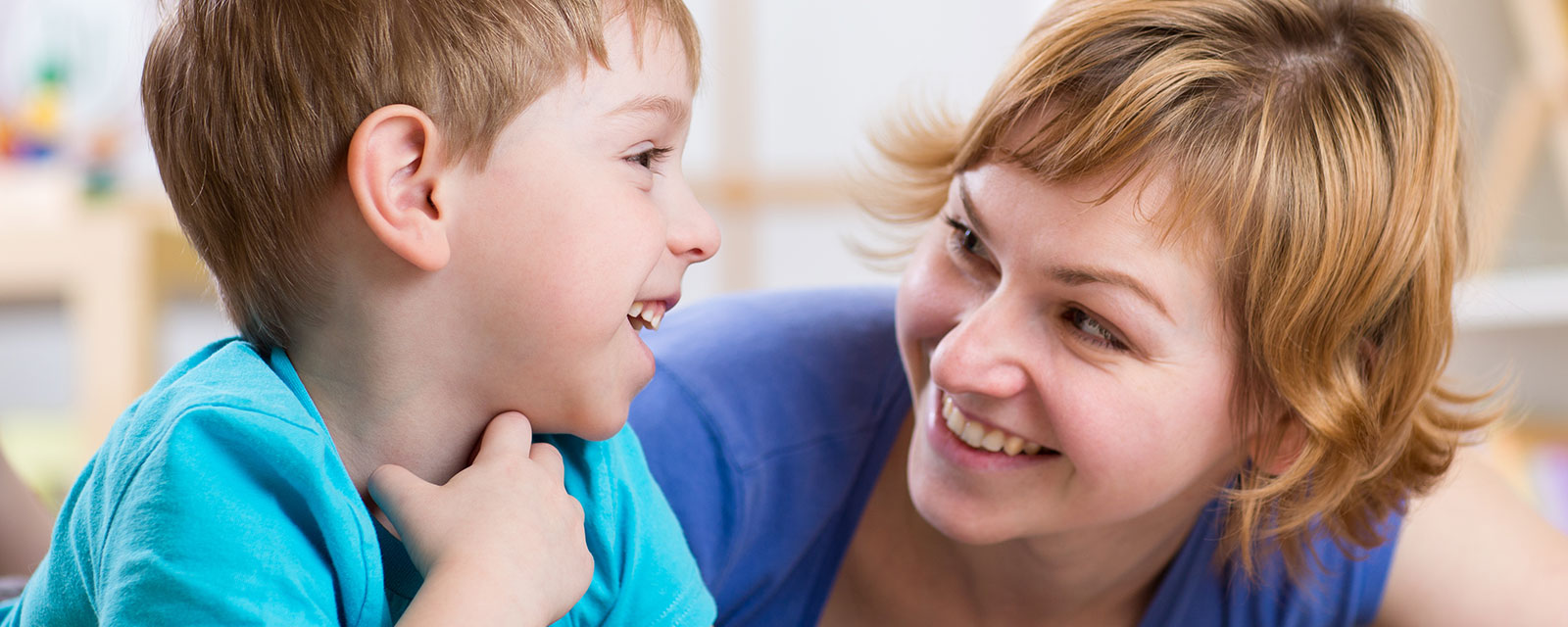 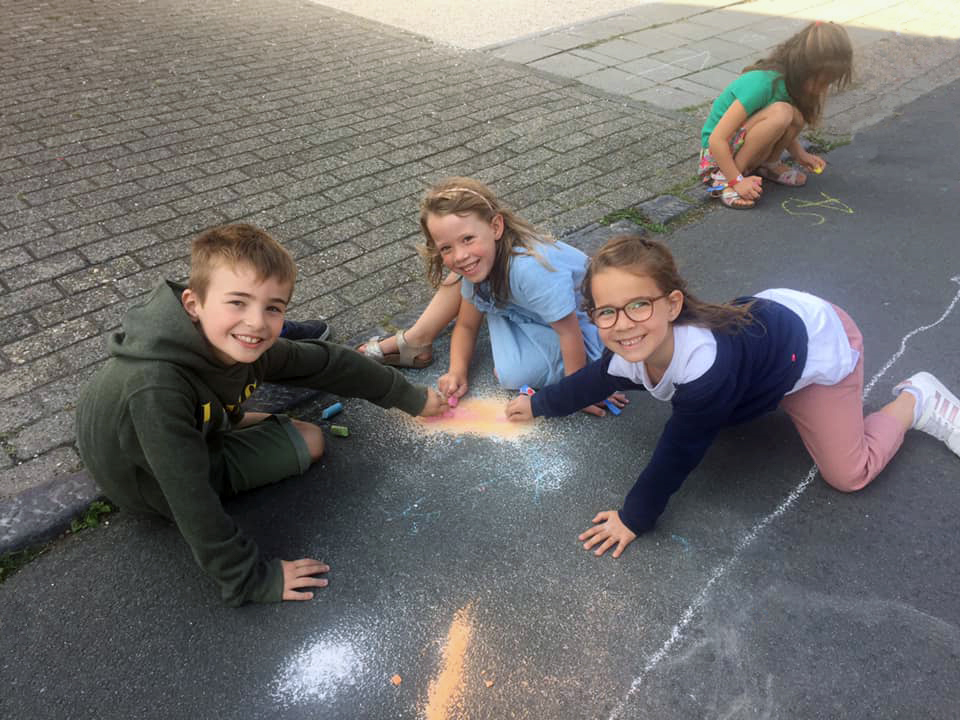 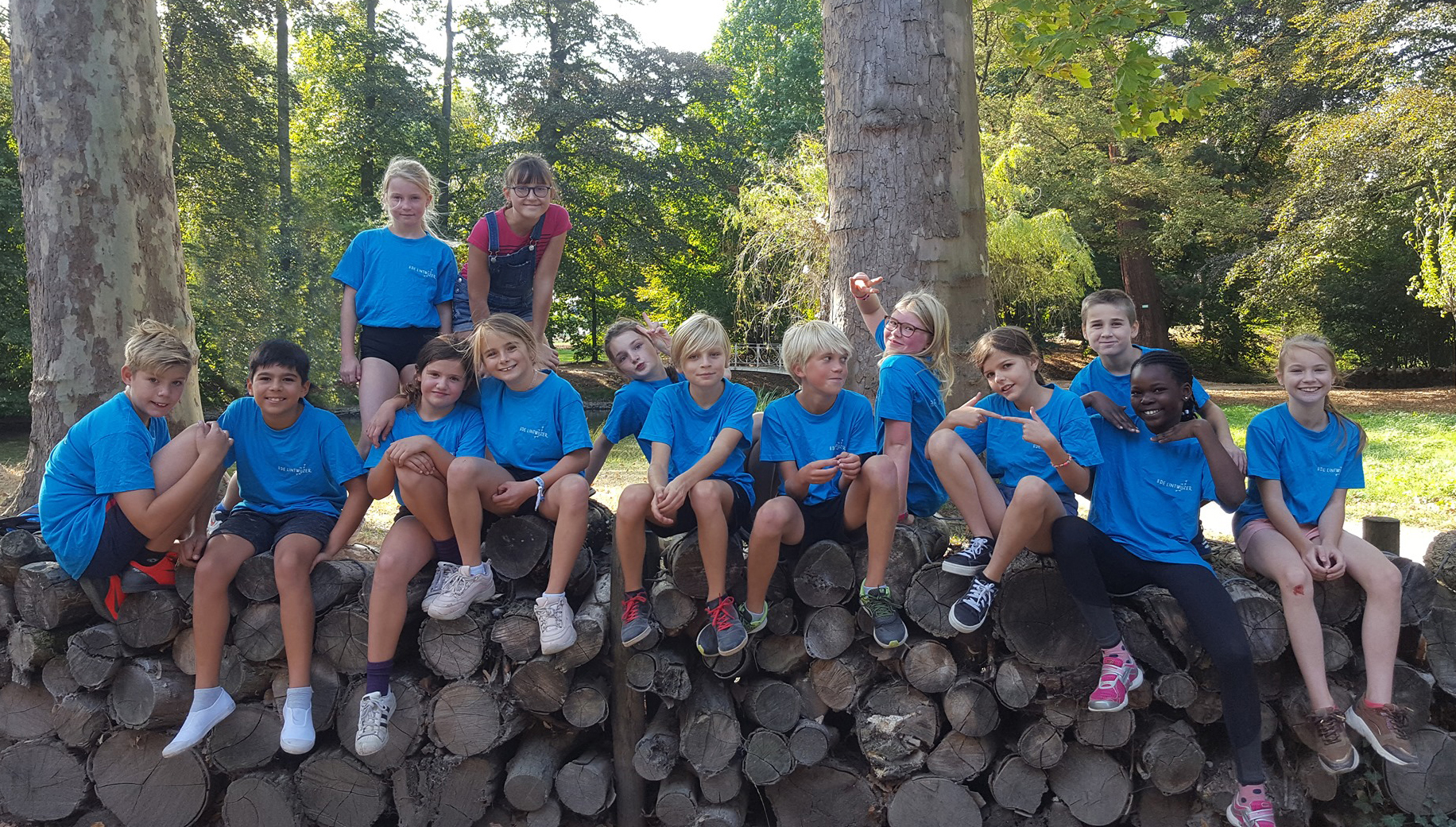 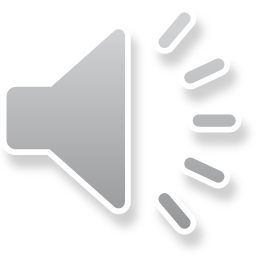 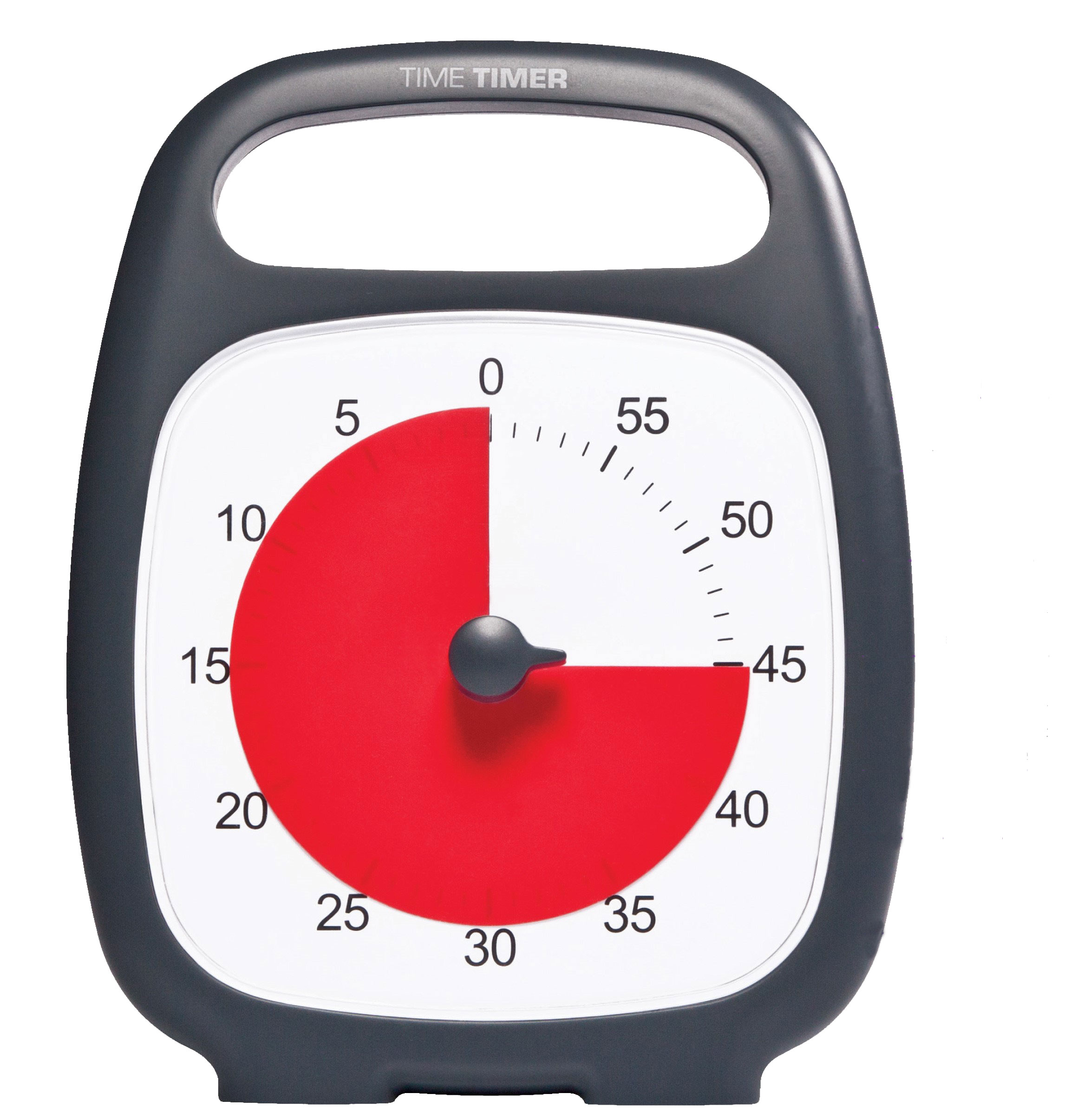 Creëren van leerkansen
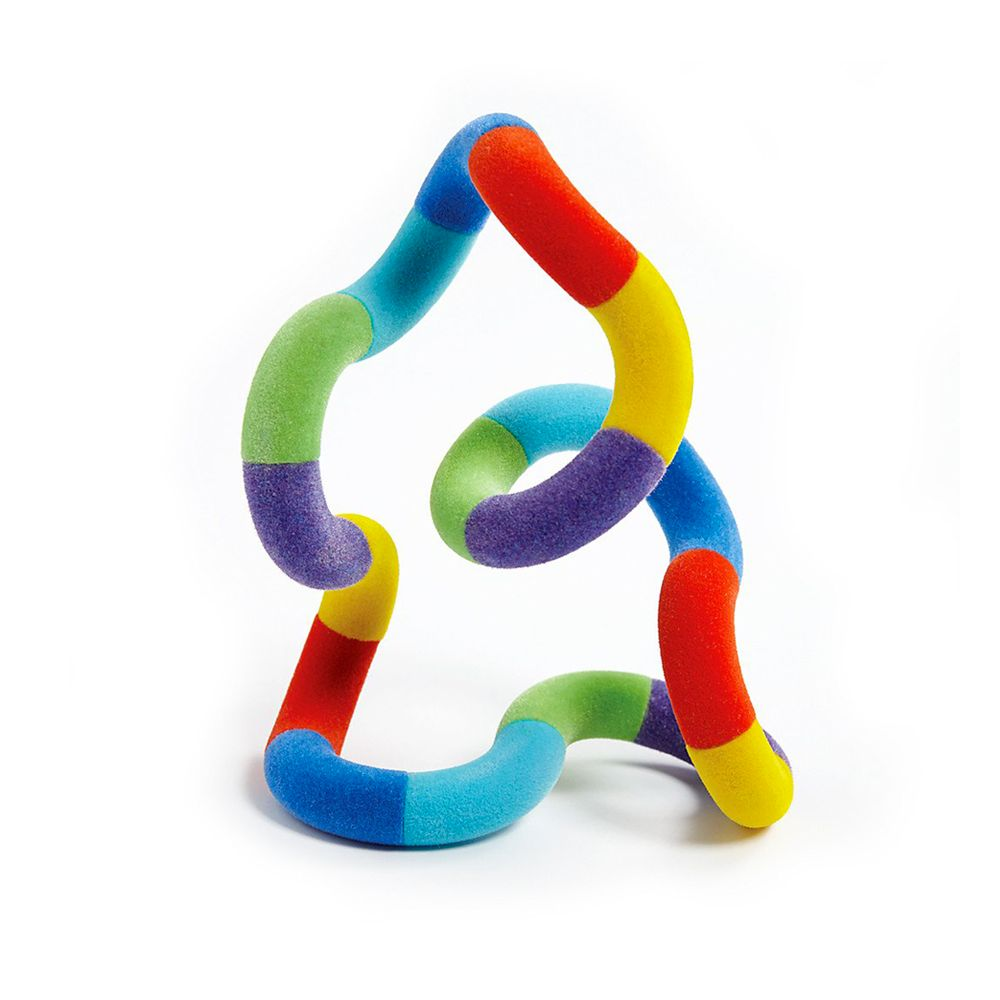 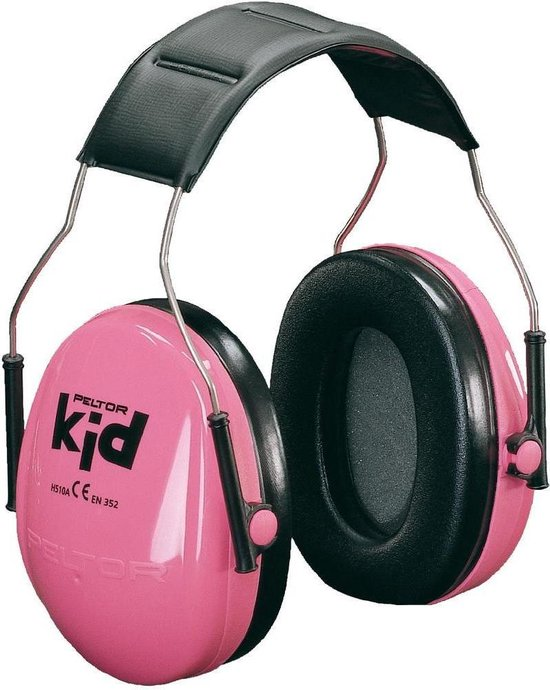 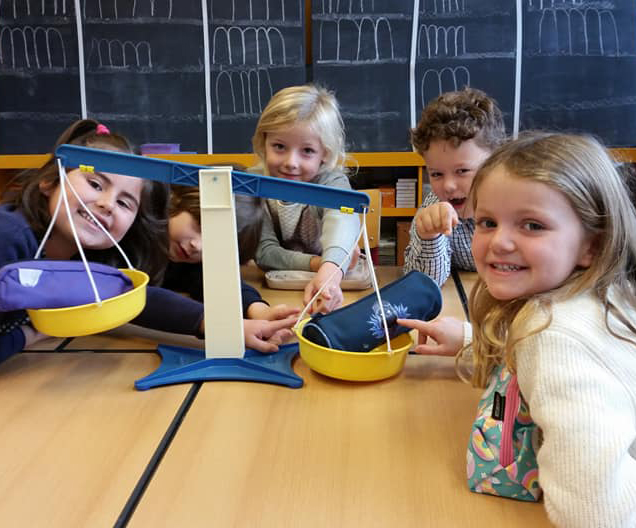 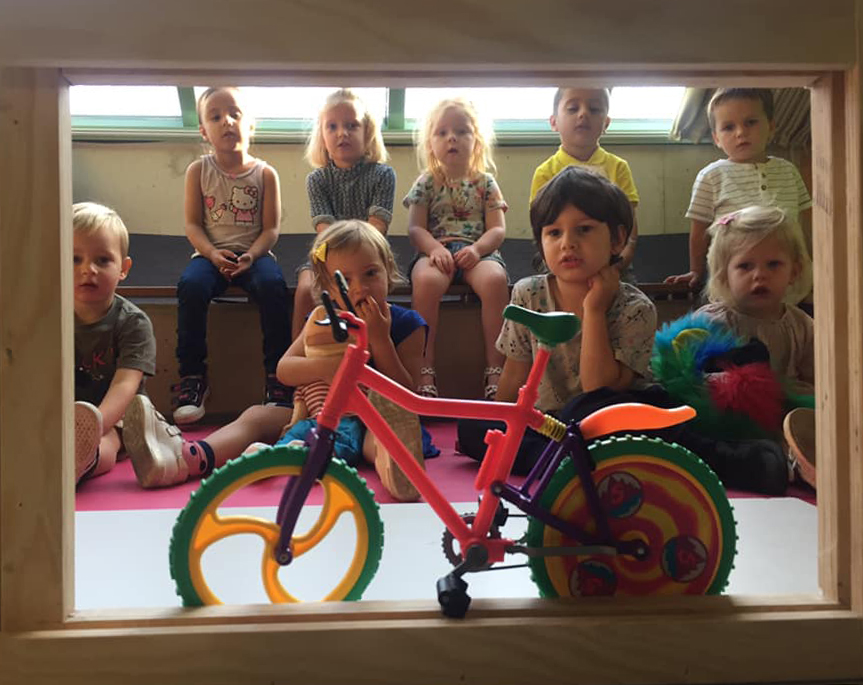 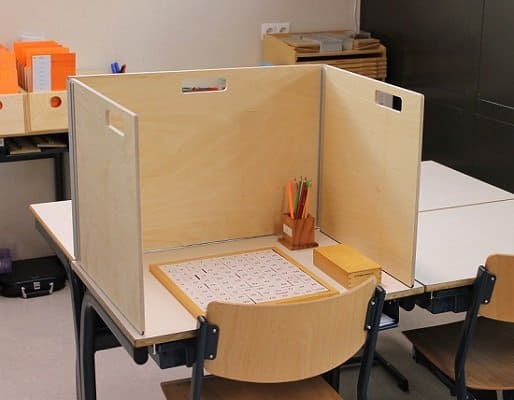 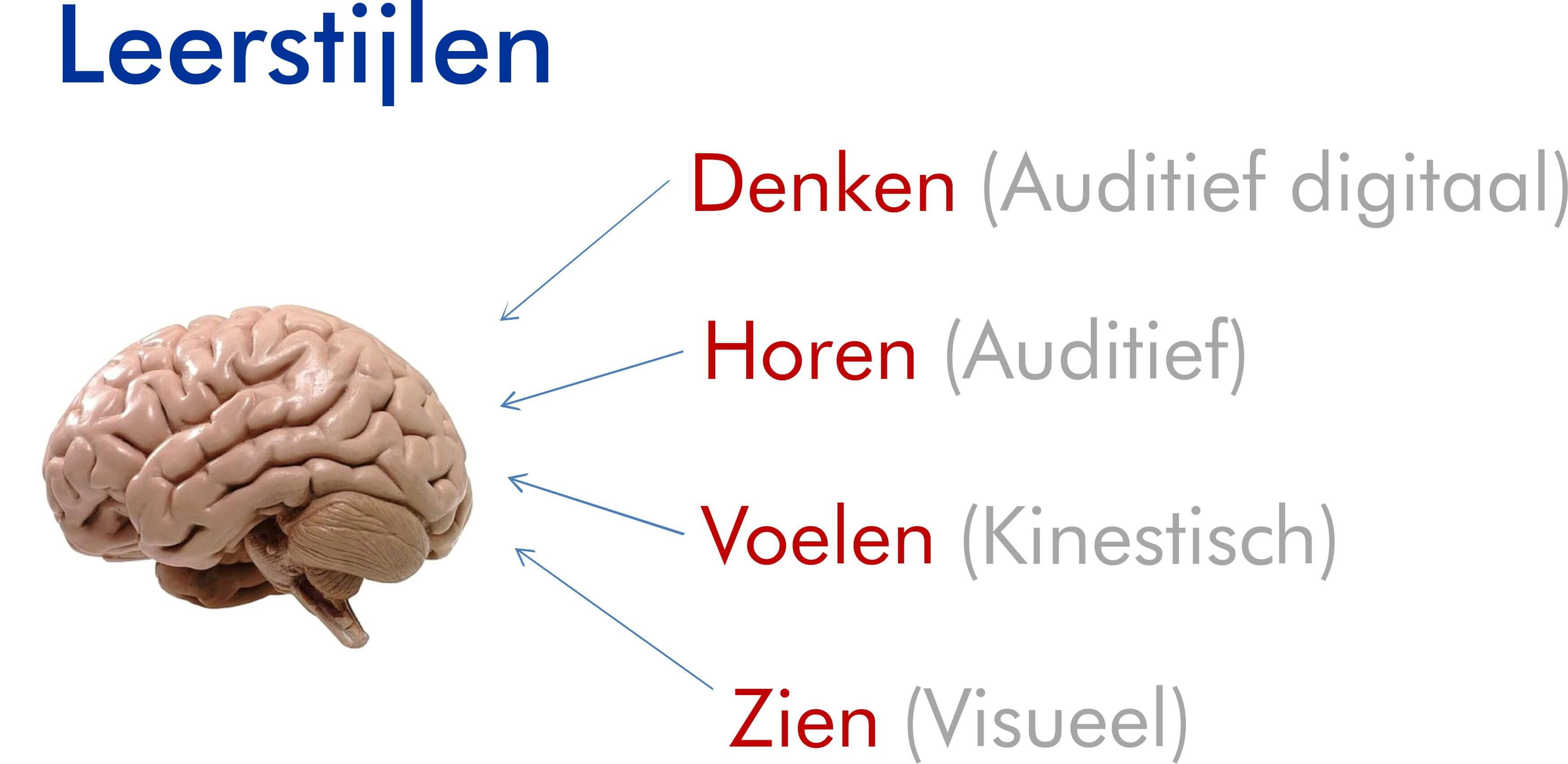 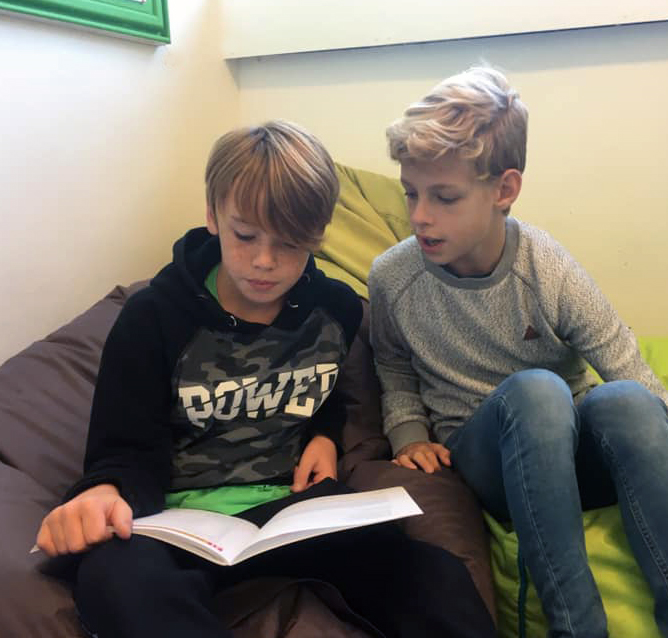 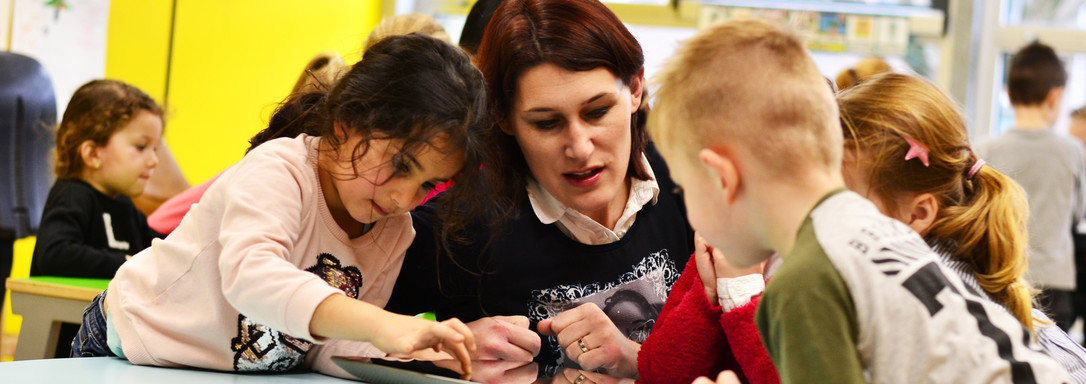 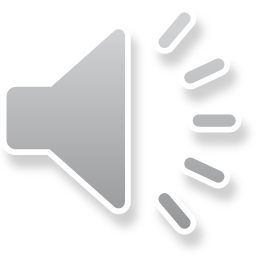 FASE 1: VERHOOGDE ZORG
Brede basiszorg  = onvoldoende

Hulpvraag aan zorgcoördinator

Na overleg worden er maatregelen genomen voor het kind.
De ontwikkeling van jullie kind wordt besproken tijdens een zorggesprek.
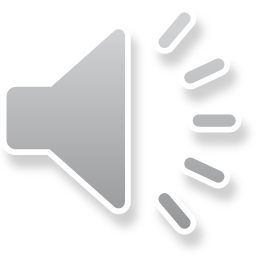 Bieden van verhoogde zorg
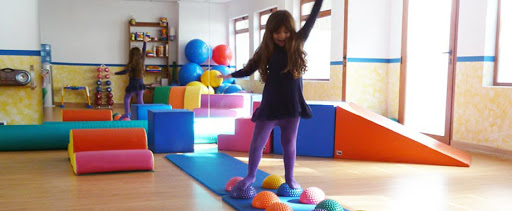 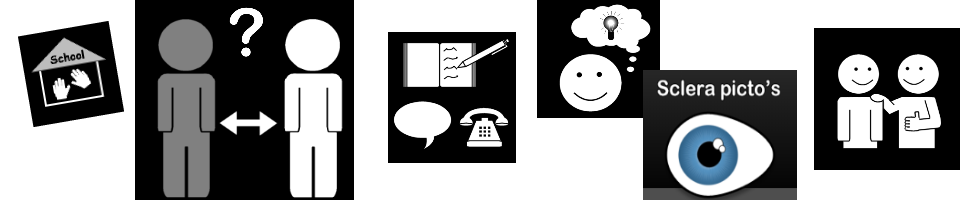 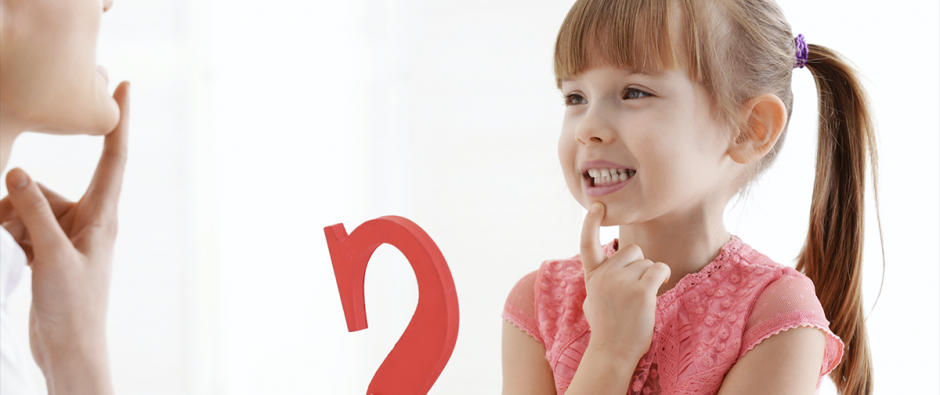 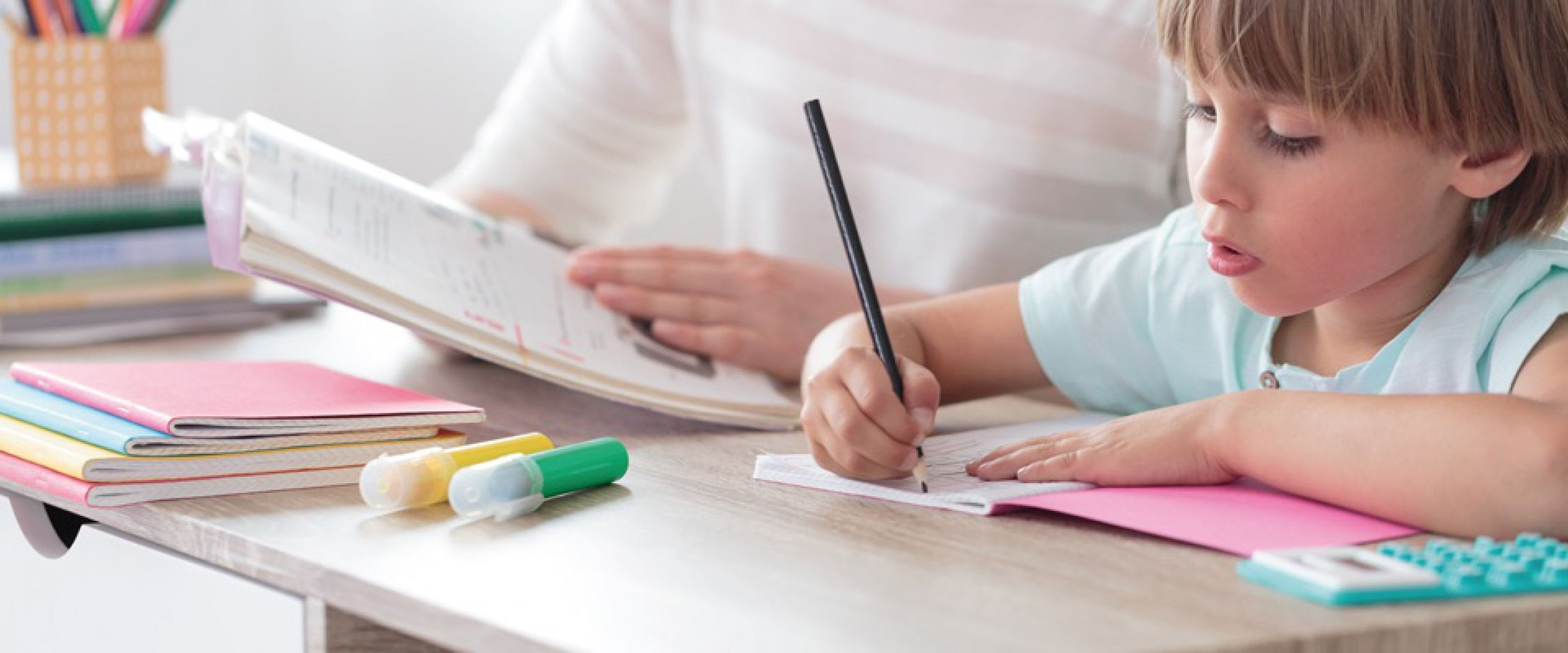 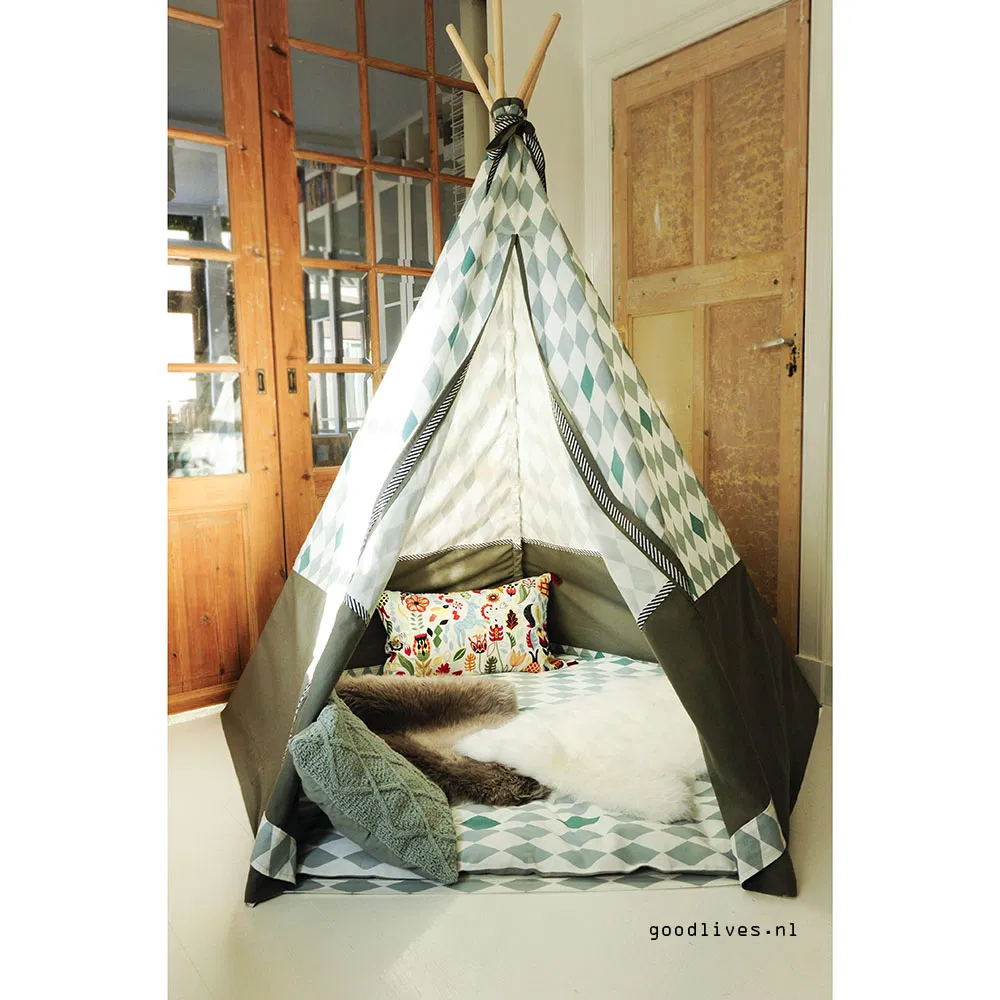 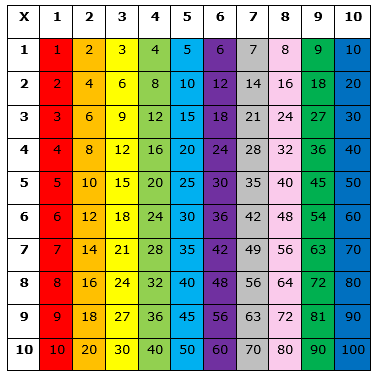 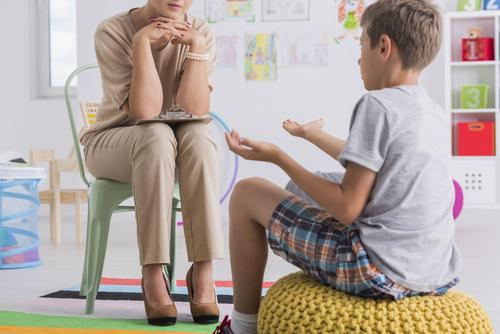 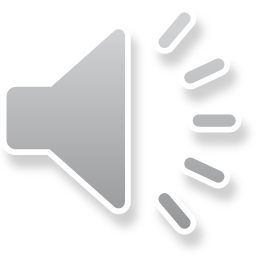 FASE 2: UITBREIDING VAN DE ZORG
Verhoogde basiszorg  = onvoldoende

Hulpvraag aan het CLB – het ondersteuningsnetwerk: 
	zoeken naar externe expertise

Na overleg worden er bijkomende maatregelen genomen voor het kind.
De ontwikkeling van jullie kind wordt besproken tijdens een zorggesprek.
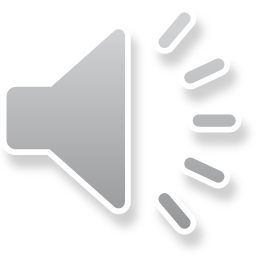 Uitbreiding van de zorg
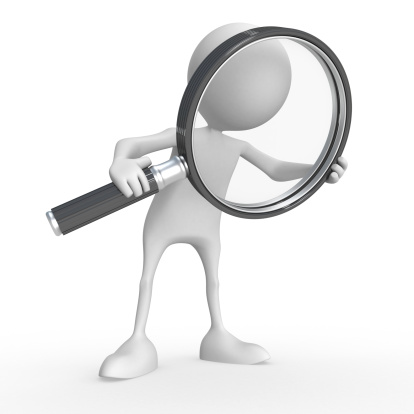 Leerstof schrappen
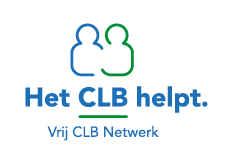 Minimumdoelen hanteren
Eindtermen worden behaald.
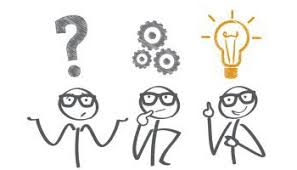 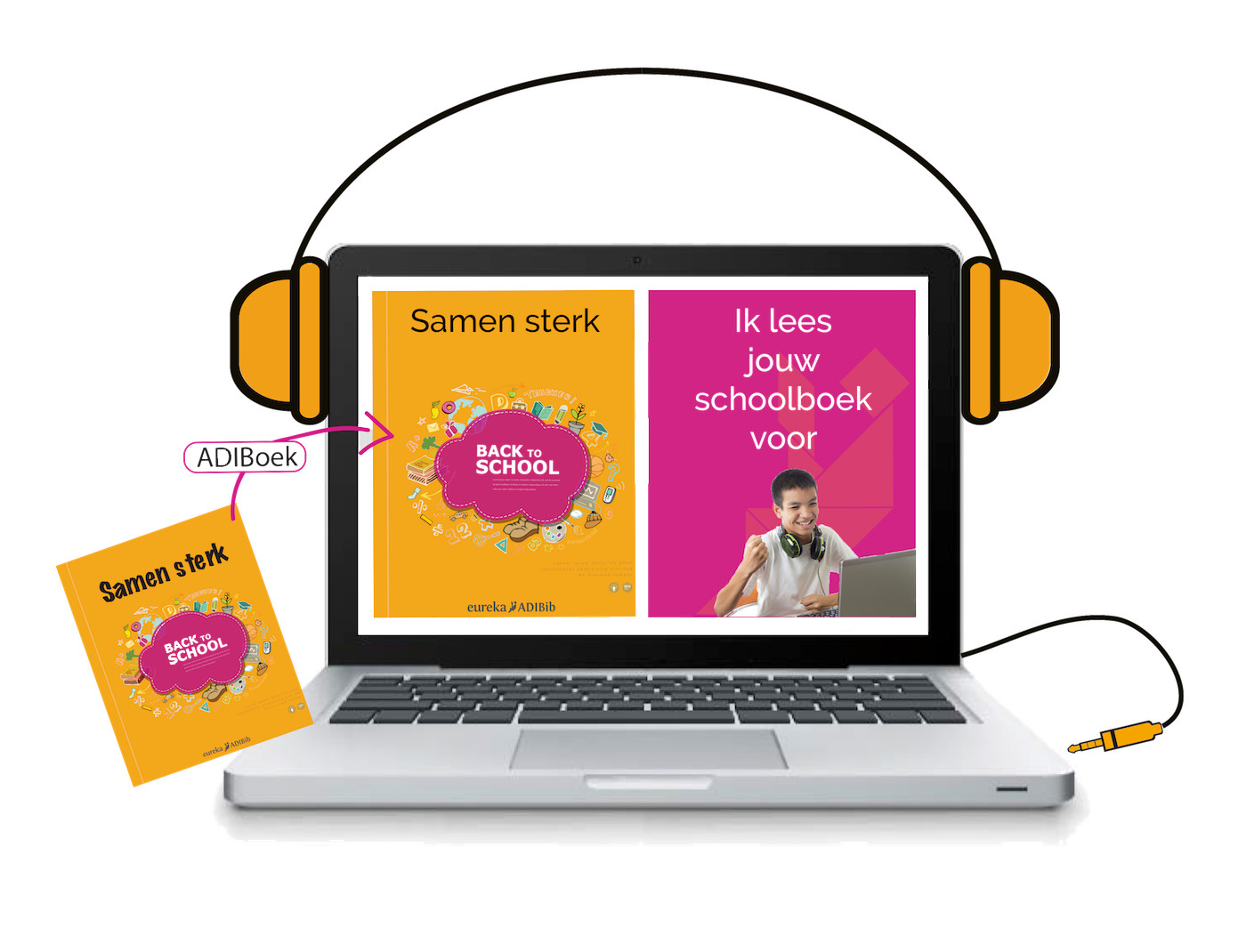 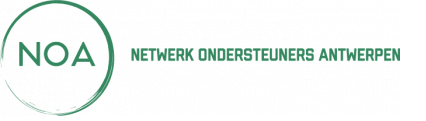 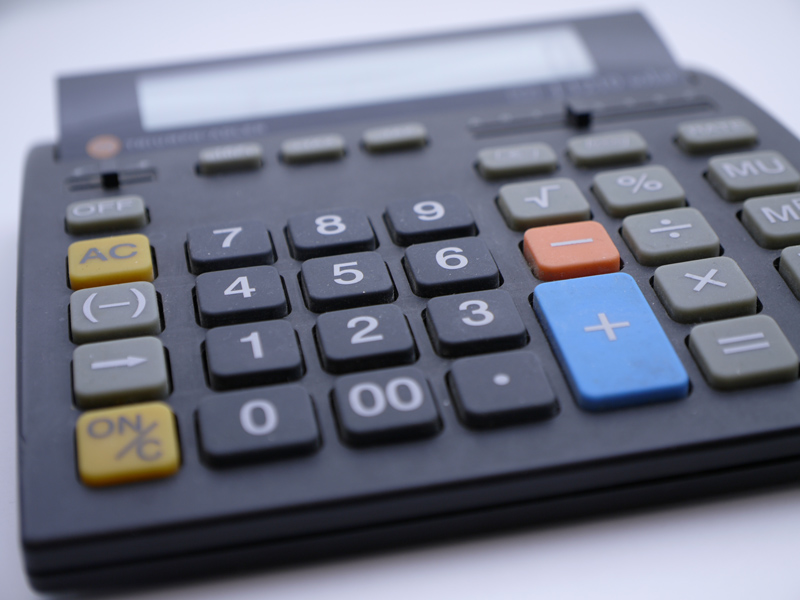 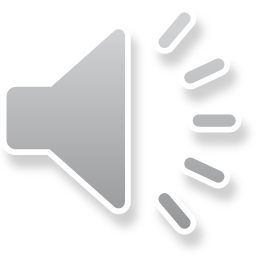 FASE 3: INDIVIDUEEL AANGEPAST CURRICULUM (IAC)
Uitbreiding van de zorg  = onvoldoende

Hulpvraag aan het CLB – het ondersteuningsnetwerk: 
	zoeken naar externe expertise

Na overleg worden een IAC opgemaakt voor het kind.
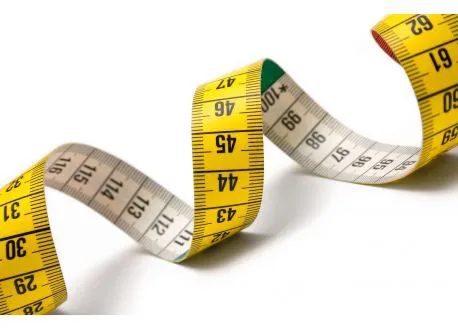 = curriculum waarbij leerdoelen op maat van de leerling, met een verslag buitengewoon onderwijs, worden geformuleerd. 
De eindtermen worden hoogstwaarschijnlijk niet behaald.
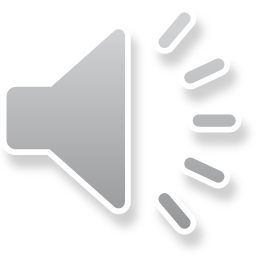 De ontwikkeling van jullie kind wordt besproken tijdens een zorggesprek.
BIJ WIE KUNNEN JULLIE TERECHT?
Vragen over of problemen met jullie kind?
   		
STAP 1: overleg met de leerkracht van jullie kind.
voornaam.achternaam@gbslint.be 

STAP 2: overleg met de zorgcoördinator of de directie. 
hilde.nies@gbslint.be
karen.dierckx@gbslint.be 

STAP 3: overleg met het bestuur. 
erik.prims@lint.be 

Ook bij het CLB kunnen jullie als ouders steeds terecht.
 mortsel@clb-ami2.be
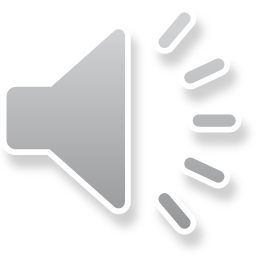 VRAGEN OVER HET ZORGBELEID?
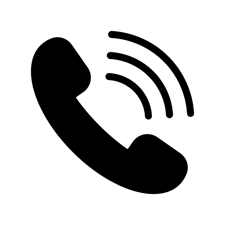 03 455 48 25
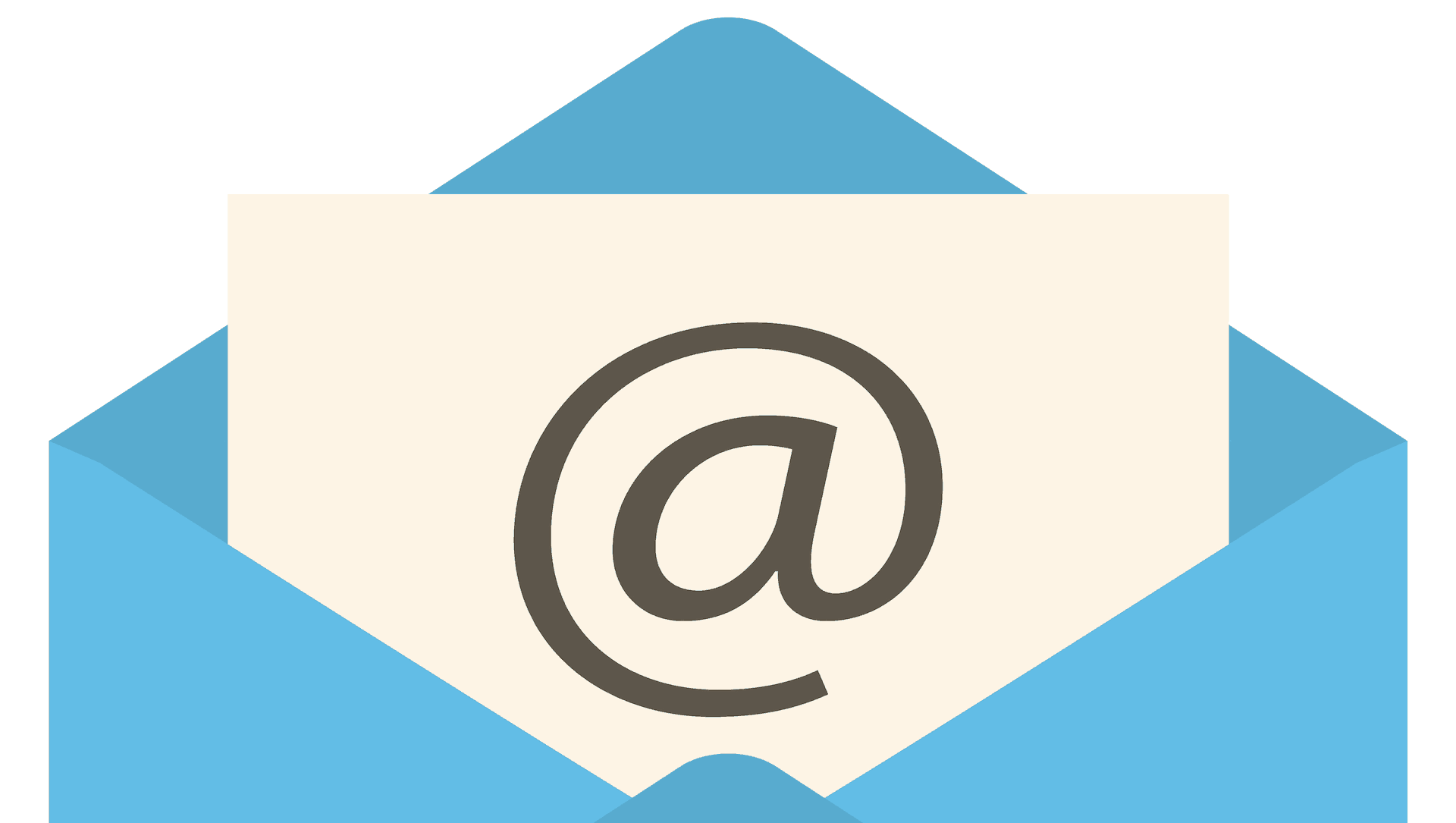 hilde.nies@gbslint.be
karen.dierckx@gbslint.be
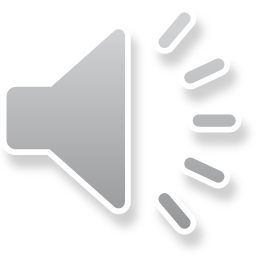